Recursos digitales
en comunicación
Guión 2012
0. La Página web de las Bibliotecas UAB 1. Préstamo UAB y PUC 2. El Catálogo UAB 
3. Acceso desde casa 4. Trobador 5. Buscadores académicos 
6. Bases de datos7. Sumarios electrónicos
8.  Libros electrónicos
9. Tesis doctorales 10. Páginas web11. Refworks
12. El Quiosco
13. Depósitos digitales
14. Para estar al día
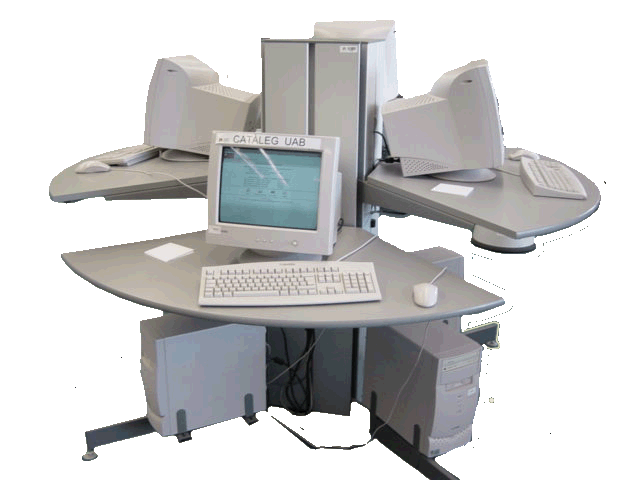 2
Recursos digitales en comunicación
0. La página web: www.uab.es/bibliotecas
 
0.1. Cerca simple
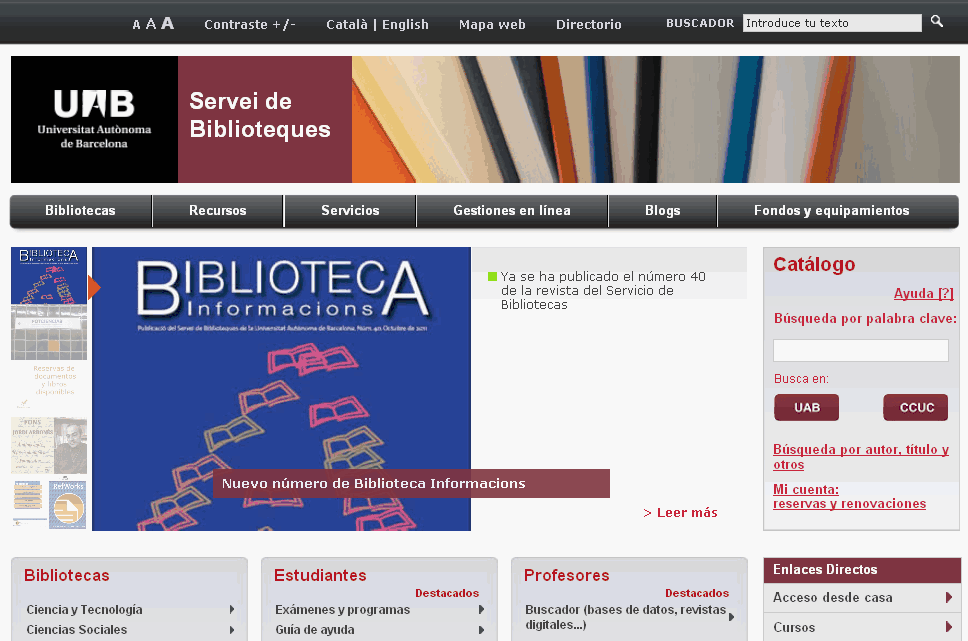 3
Recursos digitales en comunicación
Préstamo UAB y PUC

1.1. Préstamo UAB

Préstamo de documentos, espacios y portátiles 
	12 documentos (7 o 14 días y un máximo de 6 renovaciones) + cabinas + portátiles
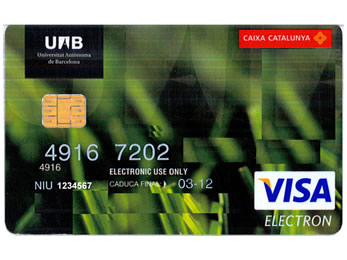 4
Recursos digitales en comunicación
1.1.1. Mi cuenta: reservas y renovaciones
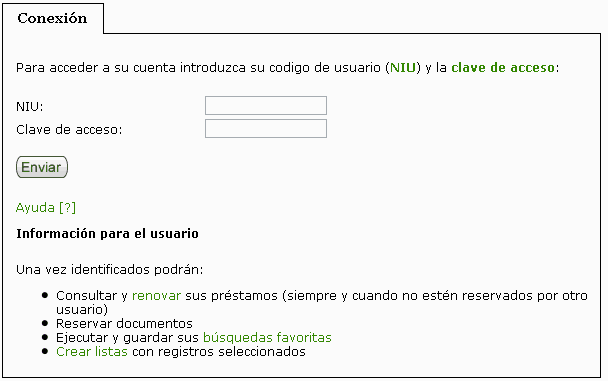 5
Recursos digitales en comunicación
1.1.2. Consultar reservas y renovar documentos
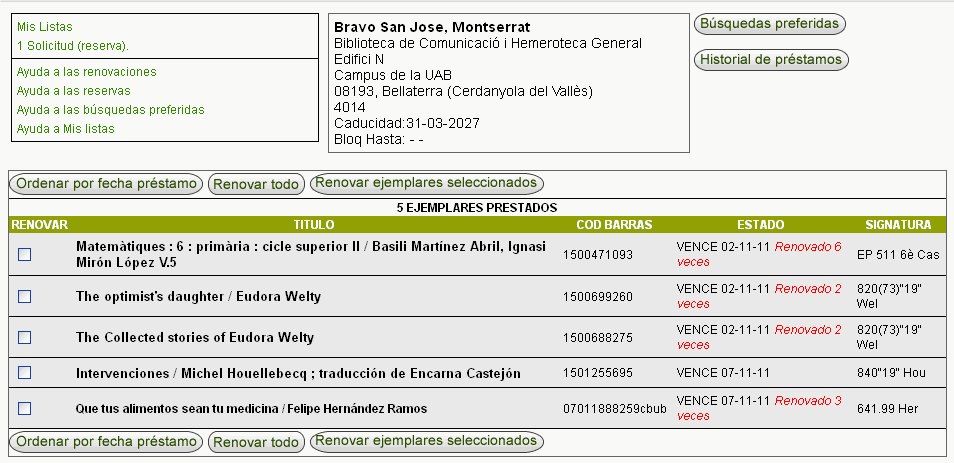 Libros de préstamo consorciado
6
Recursos digitales en comunicación
1.1.3. Historial de préstamos
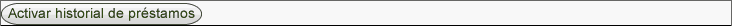 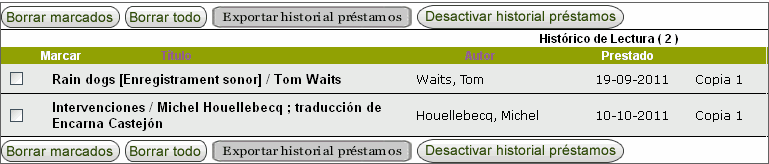 7
Recursos digitales en comunicación
1.2. Préstamo PUC
El PUC es un servicio de préstamo consorciado gratuito que permite a los usuarios de las bibliotecas miembros del Consorcio de Bibliotecas Universitarias de Catalunya (CBUC) solicitar y tener en préstamo documentos de otra biblioteca del CBUC. Concretamente:
 Universitat de Barcelona
 Universitat Autònoma de Barcelona
 Universitat Politècnica de Catalunya
 Universitat Pompeu Fabra
 Universitat de Girona
 Universitat de Lleida
 Universitat Rovira i Virgili
 Universitat Oberta de Catalunya
 Biblioteca de Catalunya
8 documentos (11 o 5 días) y 4 renovaciones. Guía.
Remotamente vía web
Presencialmente en las bibliotecas
8
Recursos digitales en comunicación
2. El Catálogo UAB: www.uab.es/bibliotecas/catalogo
 
2.1. Búsqueda simple
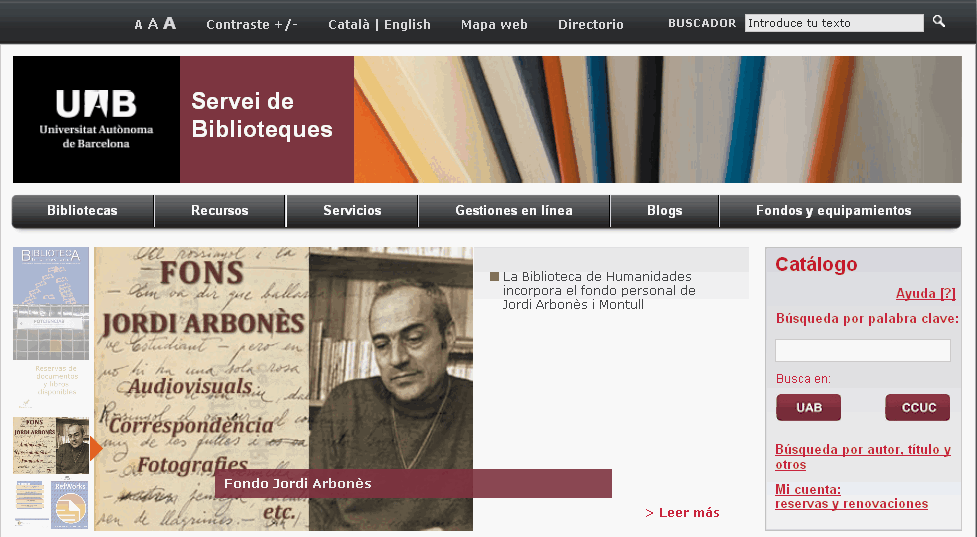 9
Recursos digitales en comunicación
2.2. Búsqueda avanzada
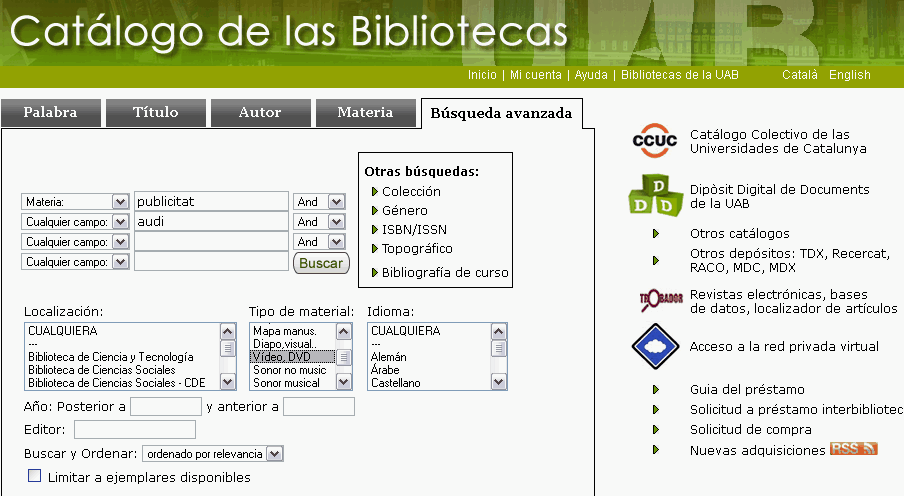 10
Recursos digitales en comunicación
2.3. Localizar documentos
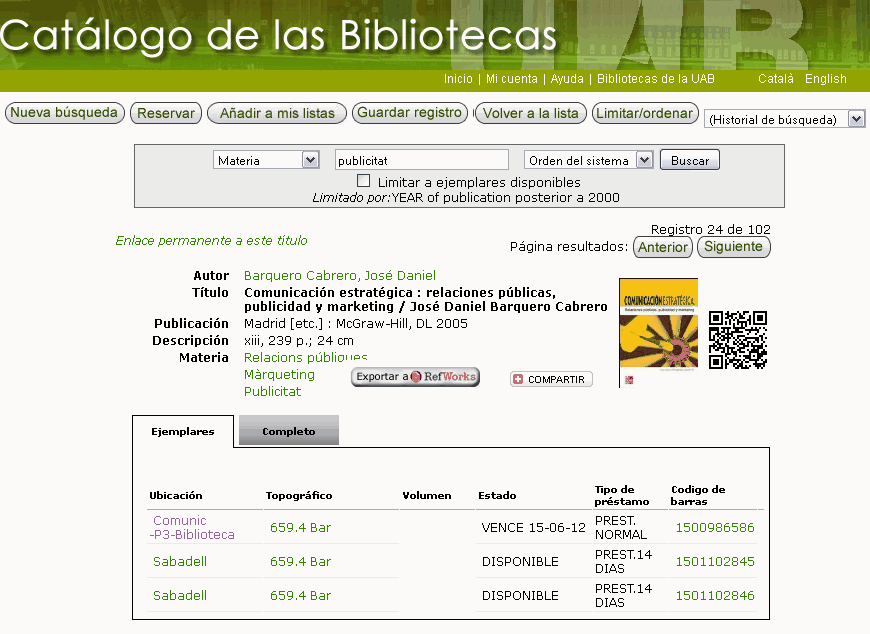 11
Recursos digitales en comunicación
2.4. Bibliografía de curso
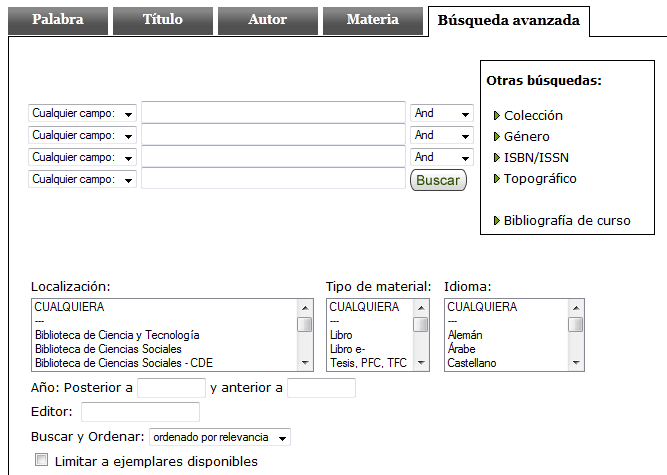 12
Recursos digitales en comunicación
2.4. Bibliografía de curso
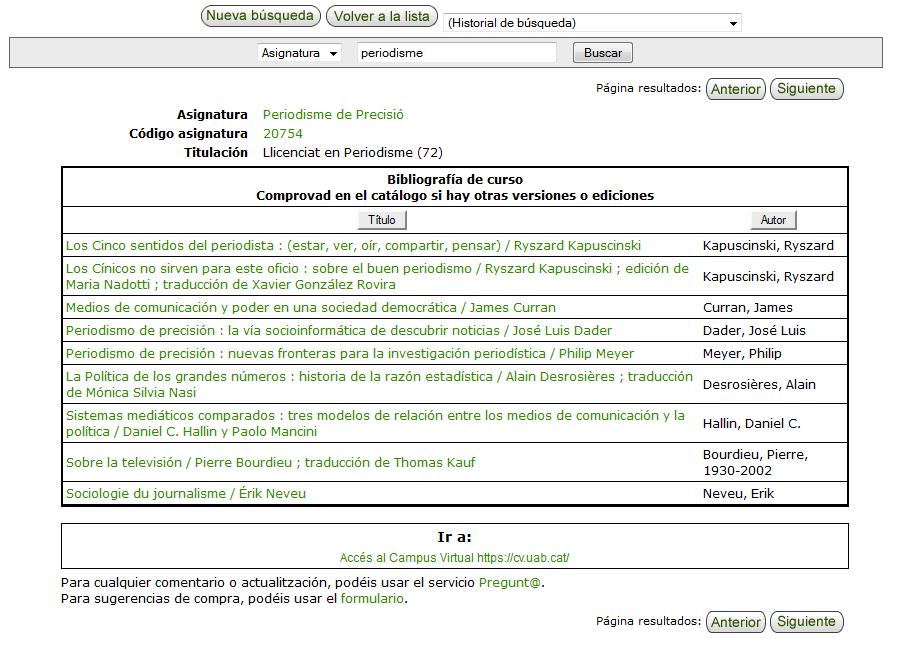 13
Recursos digitales en comunicación
2.5. Guardar búsquedas y crear listas
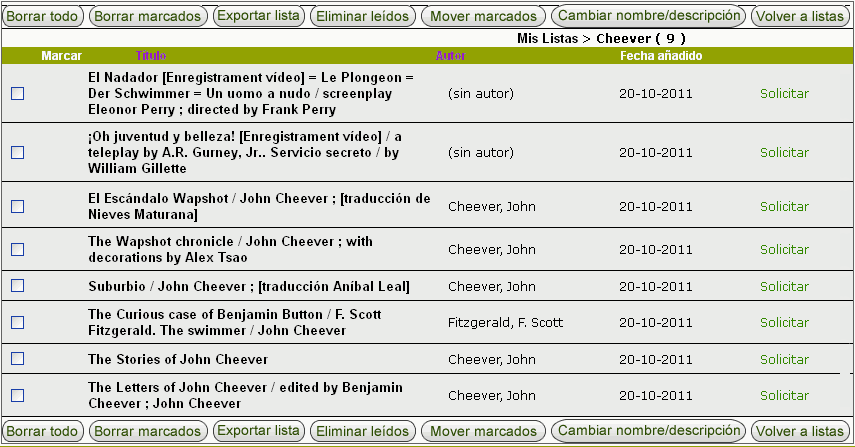 14
Recursos digitales en comunicación
2.6. Ayudas al catálogo

Guías en el DDD: Buscar por materias, Buscar vídeos y DVD, efectos sonoros, etc. 


Cómo encontrar... 


Vídeos y tutoriales


 Comunicació : blog de la BCHG
15
Recursos digitales en comunicación
3. Acceso desde casa

El servicio de  Redes privadas virtuales (XPV) permite a los usuarios de la UAB acceder a la biblioteca digital desde fuera del campus, configurar unidades de red y personalizar marcadores web. Consultad los vídeo-tutoriales en la web del Servicio de Bibliotecas.
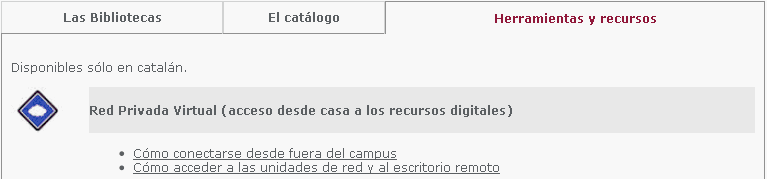 16
Recursos digitales en comunicación
4. Trobador 
 
4.1. ¿Qué es Trobador?




4.2. ¿Cómo acceder?
Desde la web del Servicio de Bibliotecas o desde:  www.uab.es/bibliotecas/trobador

4.3. Ayudas
Guías y cursos de formación
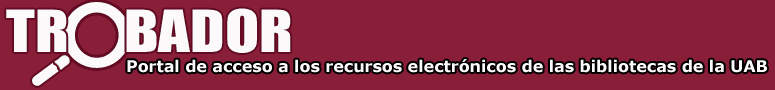 17
Recursos digitales en comunicación
4.4. Búsqueda rápida
Busca en un grupo concreto de recursos seleccionados por las bibliotecas y proporciona acceso  al texto completo de los recursos recuperados
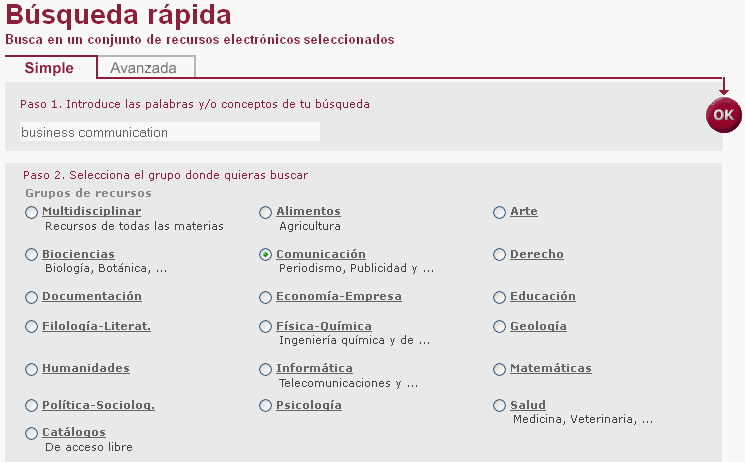 18
Recursos digitales en comunicación
4.5. Buscar recursos-e
Permite encontrar bases de datos, portales de revistas y libros digitales y recursos web
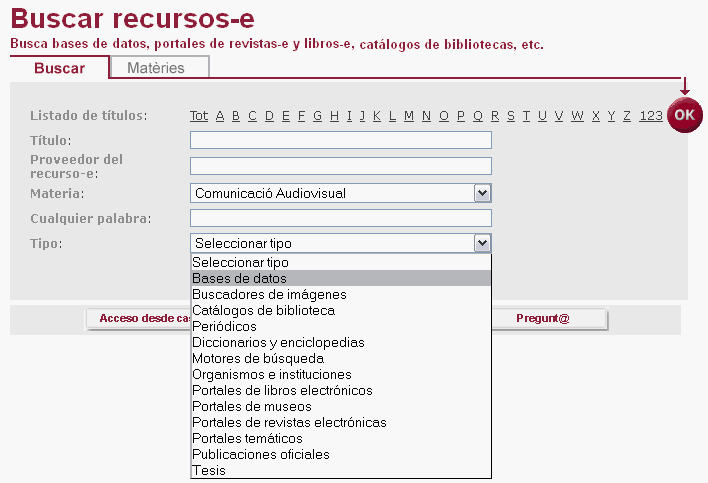 19
Recursos digitales en comunicación
4.6. Buscar revista-e
Busca revistas por título, materia, etc. Entre todas las revistas digitales subscritas por la UAB y otras de libre acceso.
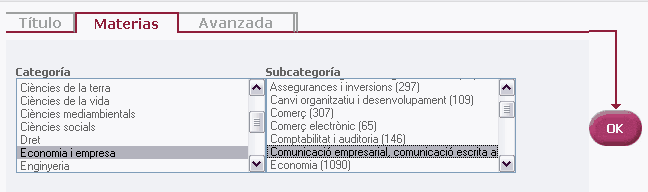 Otras opciones: Catálogo de la UAB:  Revistas en papel y digital partir del título o la materia.
20
Recursos digitales en comunicación
4.7. Multibúsqueda
Búsqueda  simultánea en diversos recursos seleccionados por el usuario y acceso al texto completo de los resultados si están disponibles.
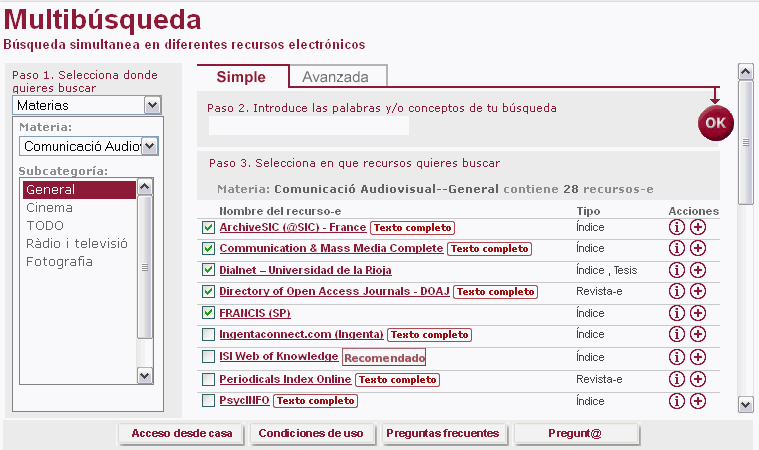 21
Recursos digitales en comunicación
4.8. Mi portal
Área personal donde el usuario puede:  guardar sus recursos y revistas favoritos, guardar búsquedas, crear alertas y exportar los resultados a Refworks
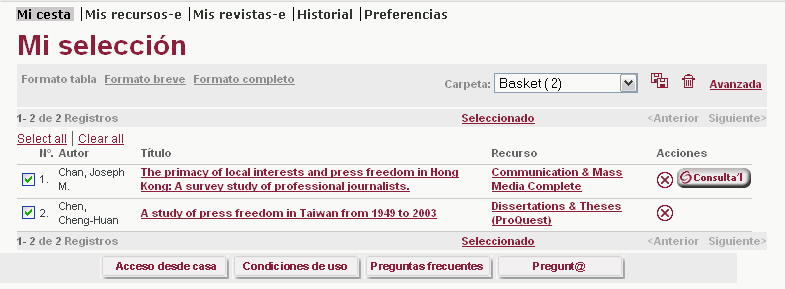 22
Recursos digitales en comunicación
5. Buscadores académicos con enlaces a los recursos digitales de la UAB

Google Scholar. Se puede activar en Preferencias ( si se accede desde la Red UAB es automático) y también la exportación a Refworks en el apartado Administrador de bibliografia.  

Scirus. Buscador académico de Elsevier. Activar los enlaces a los recursos UAB en  Preferences.
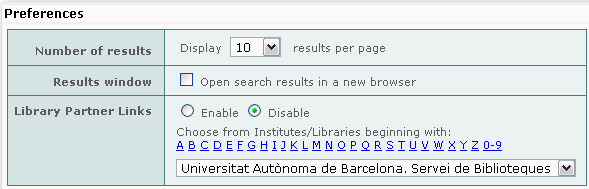 23
Recursos digitales en comunicación
6. Bases de datos:  
 
6.1. Comunicación

Communication & Mass Media Complete
Referencias bibliográficas de los artículos aparecidos en más de 600 publicaciones especializadas en comunicación (más de 240 en texto completo). Guía. Acceso red UAB y XPV.
24
Recursos digitales en comunicación
International Encyclopedia of Communication
1339 entradas agrupadas en 29 áreas. Red UAB y XPV.

A Dictionary of Media and Communication
Más de 2200 entradas de terminología de los medios de comunicación i conceptos i teorías de campos como publicidad, cultura digital, periodismo,... Red UAB y XPV.
25
Recursos digitales en comunicación
6.2. Publicidad y Comunicación Audiovisual

Adforum
Los mejores 90.000 trabajos creativos de más de 100 países diferentes. Amplias opciones de búsqueda (geográfico, fecha, agencia, premios, etc. ). Acceso Red UAB y XPV.

TV anuncios
Base de datos de anuncios (sobretodo españoles) de televisión de los últimos 20 años. Incluye información de agencias, productoras, realizadores y festivales. Se pueden descargar. Acceso Red UAB y XPV.
26
Recursos digitales en comunicación
Lürzer’s archive
Más de 38.000 campañas impresas desde 1984 y una selección de más de 5.000 anuncios de TV de alcance internacional. Acceso biblioteca.

Yearbook Online Premium Service
Datos estadísticos del European Audiovisual Observatory. Acceso biblioteca.
27
Recursos digitales en comunicación
Play production music
Música y efectos sonoros. Aquellos del sello KPM se pueden descargar para incorporarlos en prácticas educativas de la UAB. Acceso biblioteca.

BBC Sound Effects Library
Colección de 60 CD de efectos sonoros de la BBC. Acceso biblioteca.
28
Recursos digitales en comunicación
6.3. Audiencia

Boletín de la Oficina de Justificación de la Difusión (OJD) Base de datos de ámbito español. Fuente primaria para datos de difusión de revistas y diarios. Acceso biblioteca.

Guia de l’audiència
Guía de los recursos, con información estadística de audiencias, de los que dispone la BCHG.
29
Recursos digitales en comunicación
6.4. Bases de datos multidisciplinares

Susceptibles de incluir revistas o artículos de comunicación y empresa. Más información en Trobador. 

Bases de datos en texto completo, de ámbito internacional. Especializadas en Ciencias Sociales y Humanidades: 
Sage Journals Online
SpringerLink
Wiley Interscience
30
Recursos digitales en comunicación
Bases de datos referenciales especializadas en Ciencias Sociales y Humanidades

Francis. 
ISOC (CSIC). Ámbito español.

Bases de datos referenciales (dan el enlace al texto completo si este está subscrito por la UAB). Incorporan herramientas  bibliométricas.

ISI Web of Knowledge
Scopus
31
Recursos digitales en comunicación
7. Sumarios electrónicos de revistas

  Dialnet. Portal bibliográfico español. Incluye una base de datos de sumarios de revistas, tesis doctorales, capítulos de libros y material diverso, enlazando al texto completo cuando es posible. 
Toc Premier (Ebscohost). Base de datos de EBSCO Publishing que da acceso a los sumarios de, aproximadamente, 16.500 revistas.
32
Recursos digitales en comunicación
8. Libros electrónicos

Ebrary. Libros en inglés y castellano. Ciencias sociales, derecho, comunicación, publicidad, RRPP y documentación. Incluye E-libro.

MyiLibrary. Multidisciplinar. En inglés 

NetLibrary. Humanidades y Ciencias Sociales. En inglés
 Para conocer y acceder a los diferentes portales de libros digitales consultad Trobador. Todos los libros digitales se encuentran individualmente en el Catálogo de la UAB.
33
Recursos digitales en comunicación
9. Tesis doctorales 
 
TDX (Tesis Doctorals en Xarxa)
Tesis doctorales en texto completo en formato digital leídas principalmente en universidades catalanas pero también en otras comunidades autónomas desde el año 2001. 

Consulta, entre otras, por autor, título, director de la tesis, universidad, materia y fecha de defensa.
34
Recursos digitales en comunicación
TESEO
Base de datos del Ministerio de Educación que incluye tesis doctorales leídas y aprobadas en universidades españolas desde 1976. Permite la búsqueda por autor, universidad, departamento, director, materia y resumen. Incluye la descripción bibliográfica y el resumen. 

ProQuest Dissertations and Theses 
Base de datos de citas con resúmenes de tesis y trabajos de investigación de ámbito internacional a partir de 1988; aunque se incluyen tesis desde 1961 hasta 1987 solo cubre los USA.
35
Recursos digitales en comunicación
Redial (Tesis europeas sobre America Latina)
Referencias bibliográficas de casi 10.000 tesis doctorales de temática latinoamericana, leídas en universidades europeas desde 1980.

DART-Europe E-theses portal 
Proyecto que incluye bibliotecas y consorcios bibliotecarios (entre ellos el CBUC) que aspira a ofrecer en un único portal el acceso a las tesis doctorales europeas.
36
Recursos digitales en comunicación
Listado de trabajos de investigación de la Facultad de Ciencias de la Comunicación de la UAB
 

Más información en las guías: 

Com trobar tesis doctorals 

Recomendaciones para elaborar tesis doctorales
37
Recursos digitales en comunicación
10. Pàgines web de la biblioteca

Arxius audiovisuals. Incluye publicidad,  televisión, música y efectos sonoros, tanto en la UAB como en Internet
Galeries virtuals de publicitat
Diccionaris de comunicació i ciències relacionades 
Premis de comunicació i ciències relacionades
Bloc Comunicació: Com trobar…
38
Recursos digitales en comunicación
11. Refworks

Gestor de referencias bibliográficas. Permite crear y gestionar base de datos con referencias bibliográficas, crear bibliografías y incorporar citas a vuestros trabajos.

Hay que registrarse y crear una cuenta individual desde cualquier ordenador conectado a la Red UAB. Recibiréis  confirmación por correo electrónico con un código de usuario de grupo que os permitirá conectaros a vuestra cuenta desde ordenadores situados fuera de la Red UAB.  Disponéis de Guía y cursos de formación.
39
Recursos digitales en comunicación
12. El Quiosc y la prensa digital
 
El Quiosc recoge más de 1.000 diarios y revistas de ámbito internacional. Informa en que bases de datos podemos encontrar los diferentes títulos y que fondos están disponibles. Adicionalmente, proporciona acceso a la versión digital de la publicación y al catálogo UAB. También permite acceder a las bases de datos y recursos de prensa de la UAB.

Diarios que recibimos en papel.  Listado de diarios en papel que se reciben en la Hemeroteca.
40
Recursos digitales en comunicación
Prensa

La Vanguardia digital. Permite la consulta del archivo del diario desde su fundación en 1881, incluidos los últimos 30 días. Permite búsqueda por palabra clave, fecha y sección. Acceso Red UAB y XPV.

The New York Times. Acceso al texto completo desde 1980. Acceso Red UAB y XPV.

My News online. Permite acceder al texto completo de la versión impresa de diferentes diarios, principalmente de ámbito nacional, a partir de 1996. Acceso biblioteca.
41
Recursos digitales en comunicación
NewspaperDirect
Acceso a la edición del día de más de 1000 diarios de 80 países respectando el formato original, así como a las ediciones de les últimas semanas. Acceso Red UAB y XPV. 

Iconoce
Permite la búsqueda de noticias a texto completo publicadas en las ediciones digitales de 550 diarios y revistas de ámbito nacional y internacional a partir del año 2001. Acceso Red UAB y XPV.
42
Recursos digitales en comunicación
Lexis Nexis
Base de datos internacional sobre empresa y legislación con un servicio de vaciado de prensa nacional y internacional desde 1980. Acceso Red UAB y XPV.

Factiva
Actualidad y información empresarial. Contiene un servicio de vaciado de prensa nacional y internacional (más de 1.000 diarios y más de 6.500 publicaciones en serie) desde 1994 dependiendo de la fuente. Acceso Red UAB y XPV.
43
Recursos digitales en comunicación
13. Depósitos digitales
  
13.1. DDD 
El DDD (Depósito Digital de Documentos la UAB) permite dar salida a todo el material en formato digital que se encuentra en las bibliotecas y da  visibilidad a la investigación de la UAB. 
Incluye una colección diversa en cuanto a soportes, temática y tipología documental.
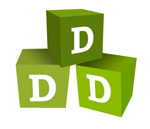 44
Recursos digitales en comunicación
13. Depósitos digitales
  
13.1.1. Cómo incorporar material al DDD 

Trabajos de investigación y artículos. Vía el departamento, para incluirlos en Recercat.

Tesis doctorales. Vía Escuela de Postgrado, se incorporan a TDX.

Otros materiales. Consultar a  ddd.bib@uab.cat
45
Recursos digitales en comunicación
13.2. Depósitos Cooperativos

Recercat. Depósito institucional cooperativo de documentos digitales de investigación de les universidades y de los centros de investigación de Catalunya. 

TDR (Tesis doctorales en red). Depósito cooperativo que contiene,  en formato digital, tesis doctorales leídas en las universidades de Catalunya y de otras comunidades autónomas.
46
Recursos digitales en comunicación
RACO (Revistes Catalanes amb Accés Obert) 
Consulta en acceso abierto de los artículos en texto completo de revistas científicas, culturales y eruditas catalanas con la finalidad de aumentar su visibilidad y consulta y difundir la producción científica y académica.

MDC (Memòria Digital de Catalunya)
Consulta en acceso abierto de colecciones digitalizadas del patrimonio catalán (revistes antiguas, fotografías, mapas, carteles, ex-libris, etc..).

MDX  (Materials Docents en Xarxa)
Repositorio que contiene materiales y recursos digitales resultantes de la actividad docente que se lleva a término en las universidades miembros del proyecto.
47
Recursos digitales en comunicación
14. Para estar al día
 
Comunicació. Blog de la Biblioteca de Comunicación

Nuevas adquisiciones

Formulario de solicitud de documentos. Peticiones de compra de nuevos documentos

Las noticias de la web

Cursos de formación de las bibliotecas
48
Recursos digitales en comunicación
Más información en:
Pregunt@Servicio de Información de las Bibliotecas UAB

Guías de las bibliotecas
Bibliotecas (Comunicación, Ciencias Sociales), Servicios (Préstamo UAB, Consorciado,  Interbibliotecario ), Catálogo ( Buscar por materias, Buscar vídeos y DVD), Cómo encontrar (tesis doctorales, libros-e, artículos de revista, working papers, Efectes sonors), Recursos para la investigación (Refworks, Trobador, Recomendaciones para elaborar tesis doctorales, Indicadores de impacto de revistas), Bases de datos (Communication and Mass Media Complete)

Vídeos
Vídeos de las bibliotecas de la UAB y tutoriales
49
Recursos digitales en comunicación
¡Muchas gracias por vuestro interés!




Biblioteca de Comunicación y Hemeroteca General (2012)
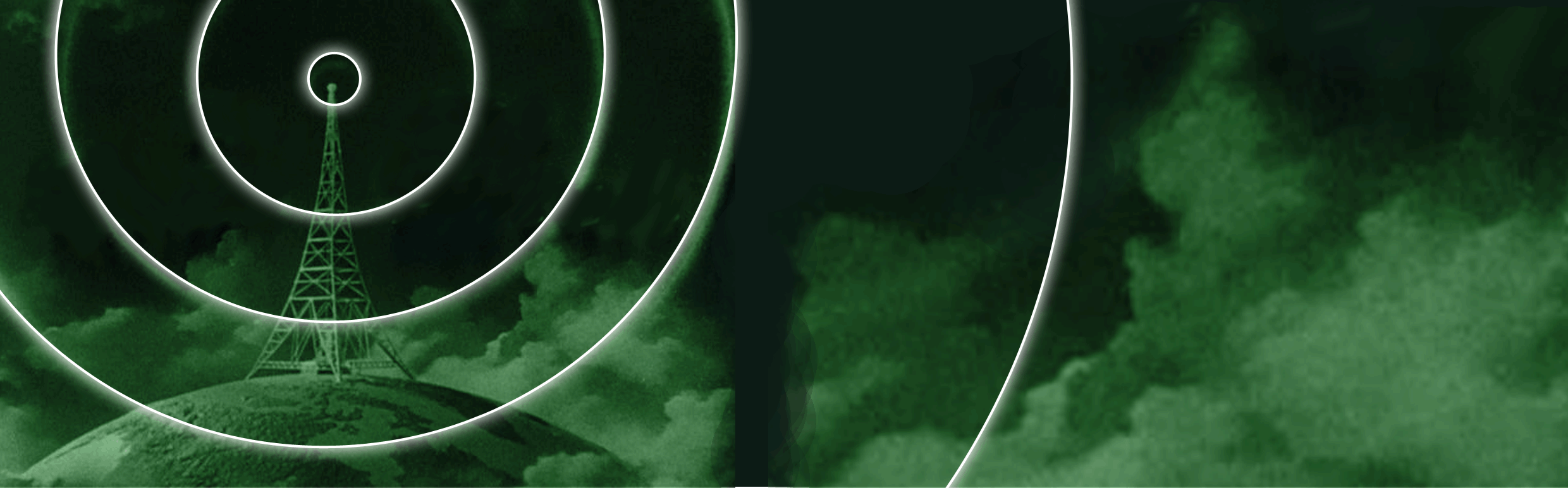 50
Recursos digitales en comunicación